L4 自我巩固
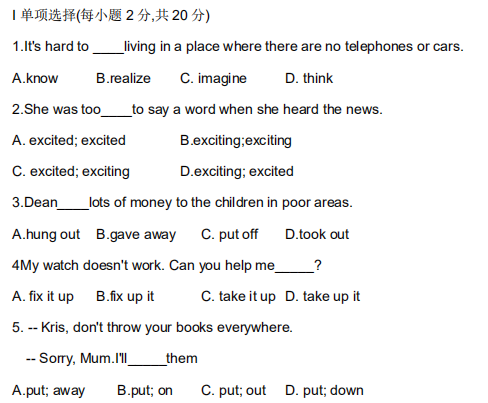 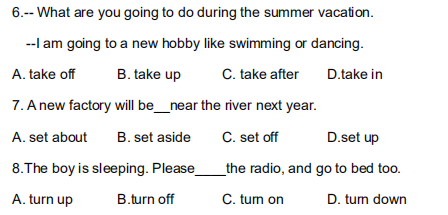 c
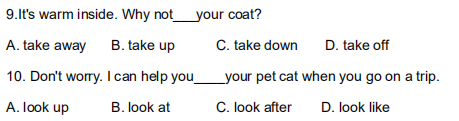 c
[Speaker Notes: set about 着手于、开始做某事。set aside 留出撤销]
自我巩固
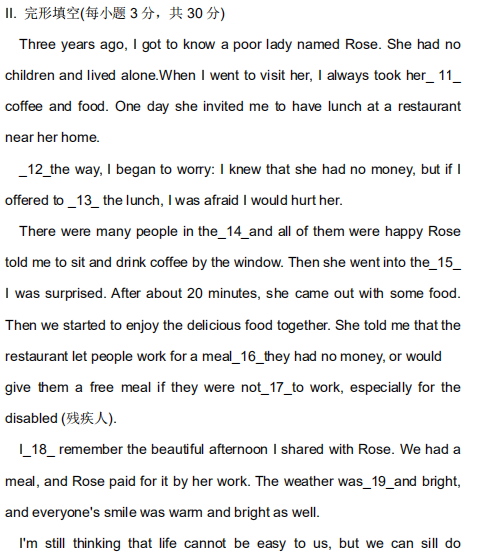 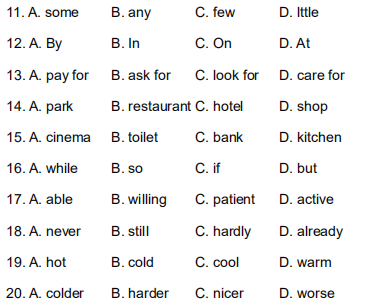 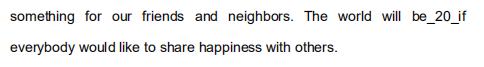 C
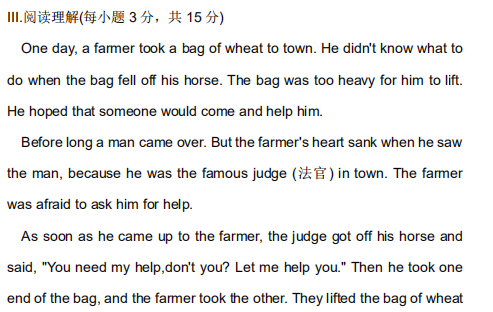 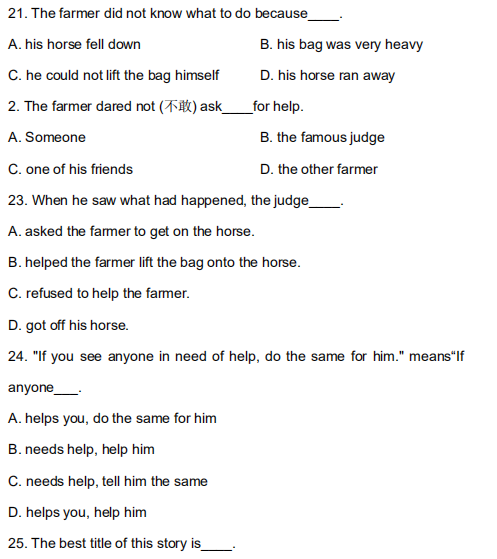 B
B
B
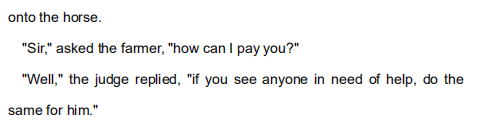 C
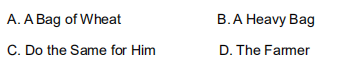 [Speaker Notes: before long =soon 不久以后 sink 沉下去come up to 到...跟前]
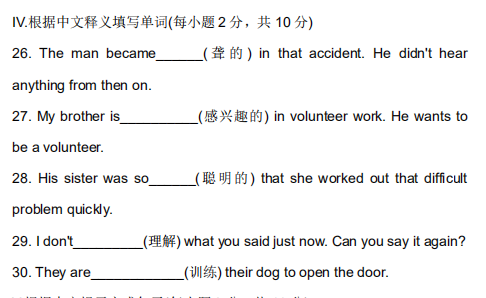 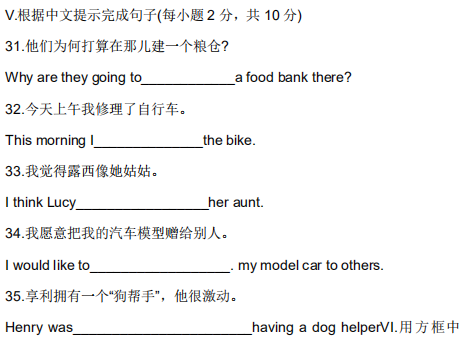 deaf
set up
interested
fixed up
clever
takes after
understand
give away
training
excited about
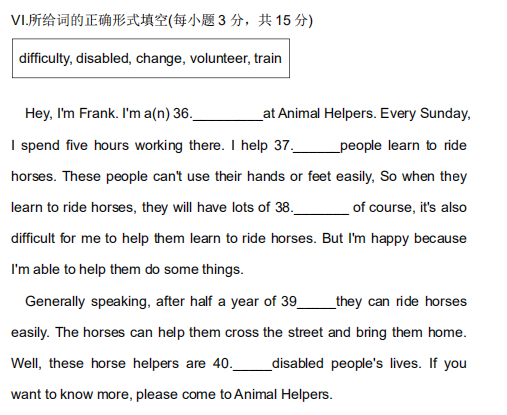 volunteer
disabled
difficulties
training
changing
L5 自我巩固
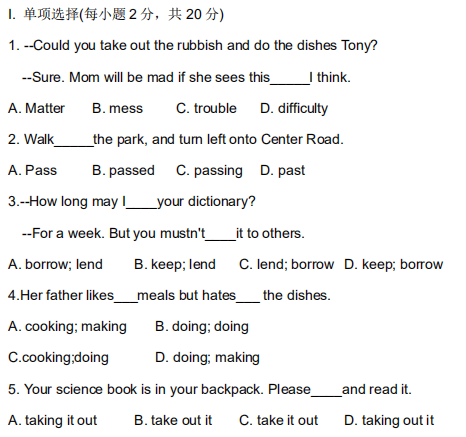 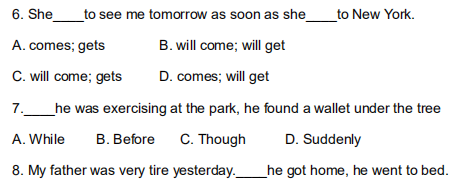 c
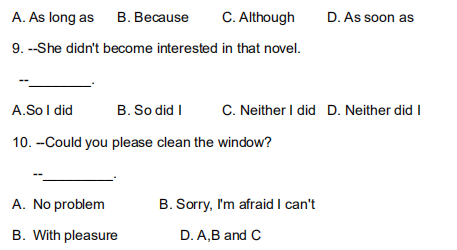 c
自我巩固
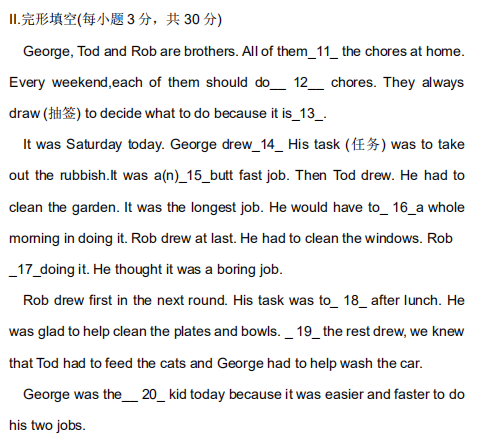 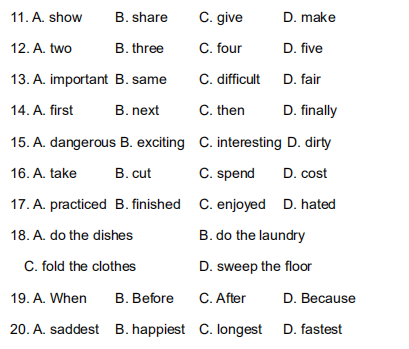 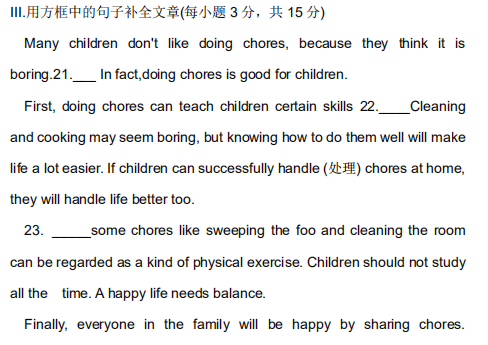 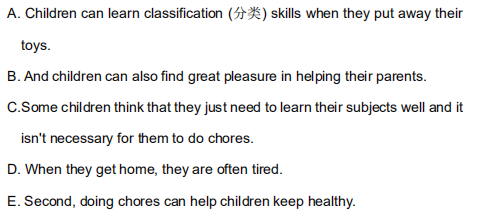 C
A
E
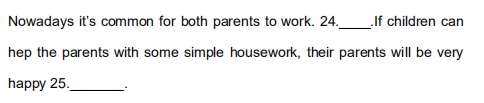 D
B
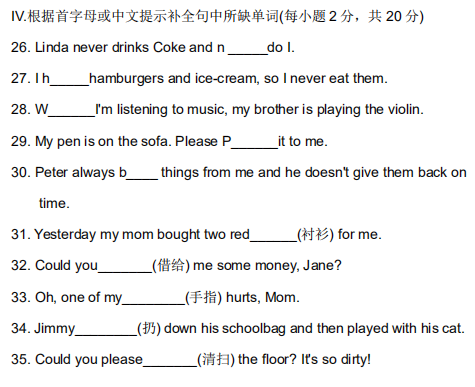 either
ate
hile
ass
orrows
shirts
lend
fingers
threw
sweep
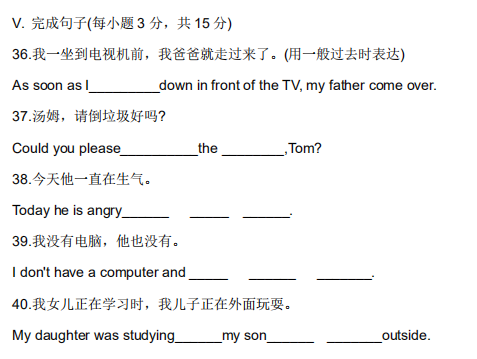 sat
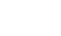 came over.
take out       rubbish
all           the      time
neither   does   he
while          was playing
L6 自我巩固
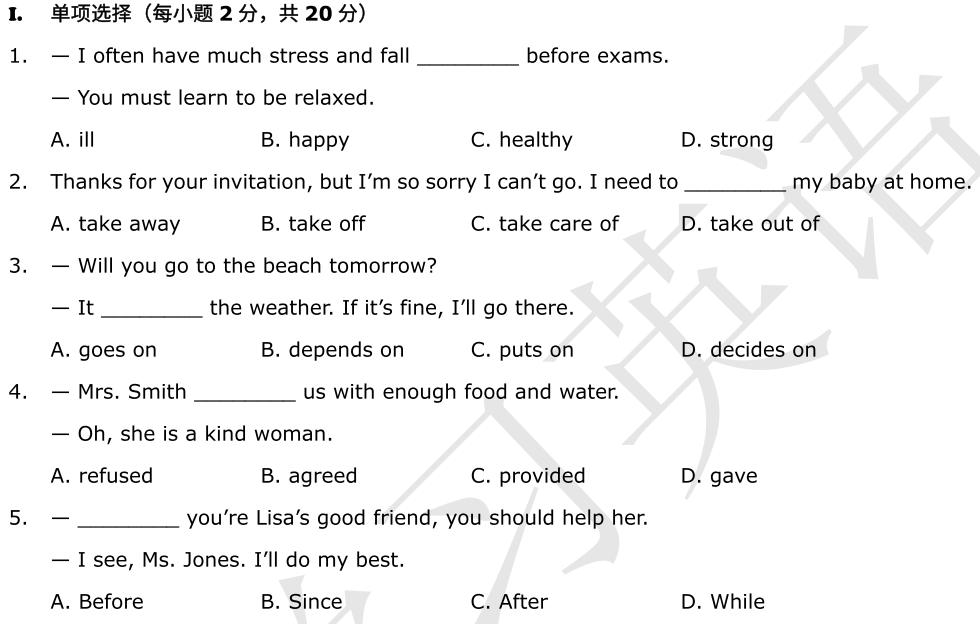 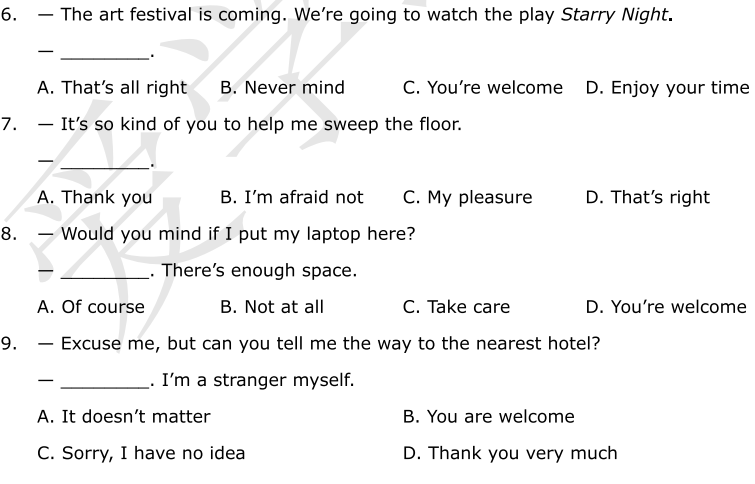 c
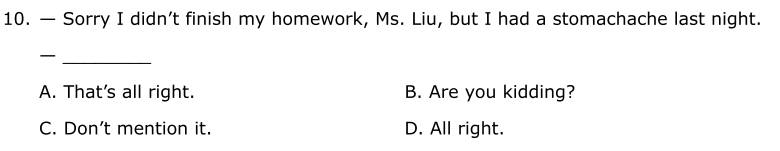 c
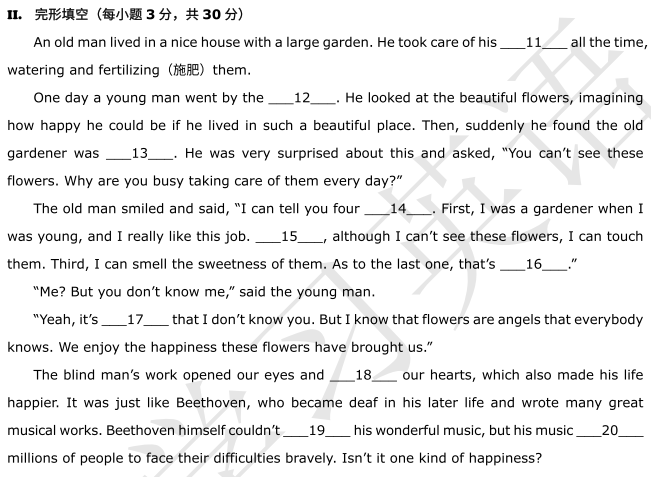 自我巩固
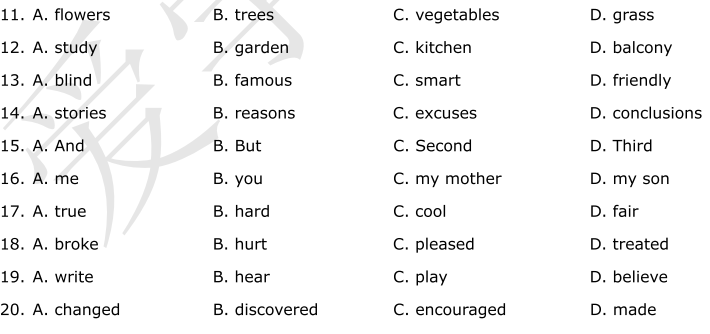 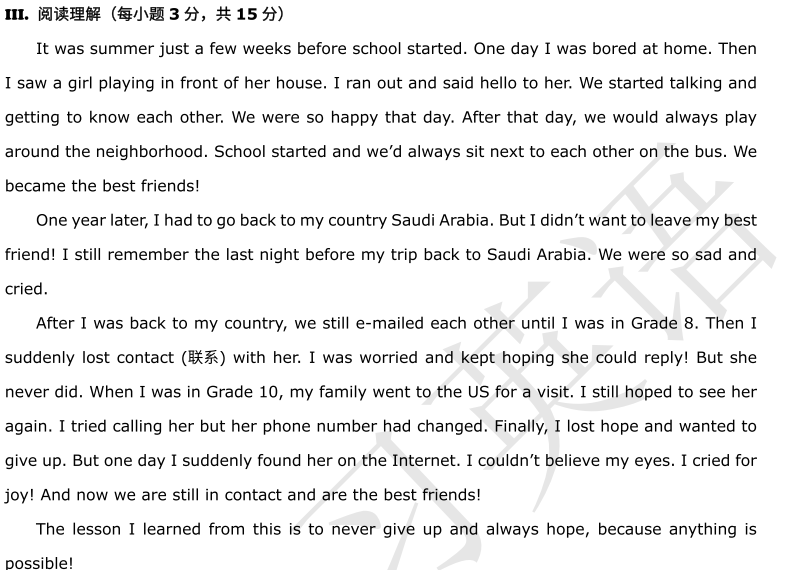 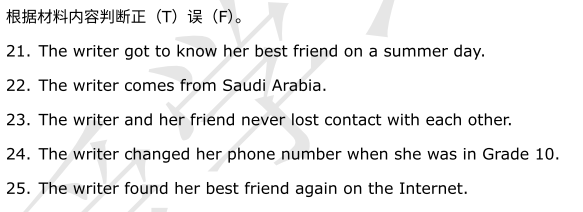 T
T
F
F
T
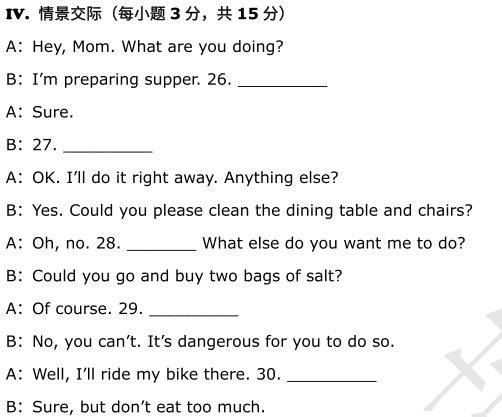 D
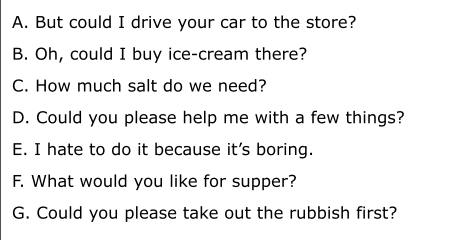 G
E
A
B
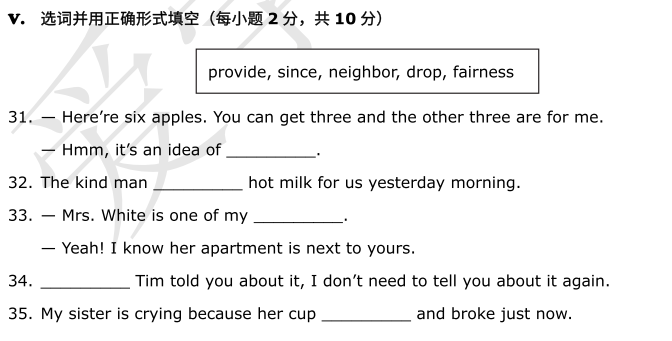 fairness
provided
neighbors
Since
dropped
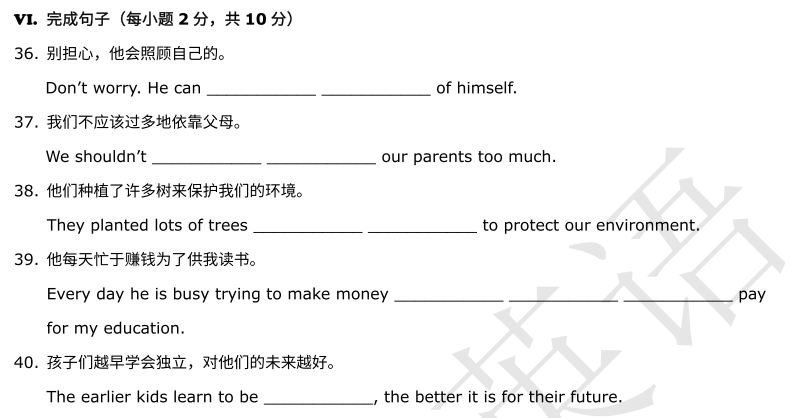 take           care
depend       on
in                     order
in             order                    to
dropped
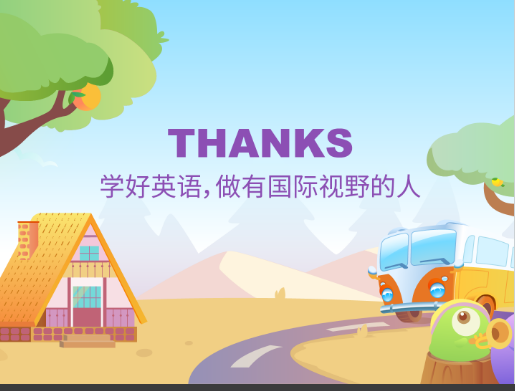